Figure 5.  Distribution of the responsivity index (see Materials and Methods) for the tested neurons. Positive values ...
Cereb Cortex, Volume 13, Issue 2, February 2003, Pages 178–188, https://doi.org/10.1093/cercor/13.2.178
The content of this slide may be subject to copyright: please see the slide notes for details.
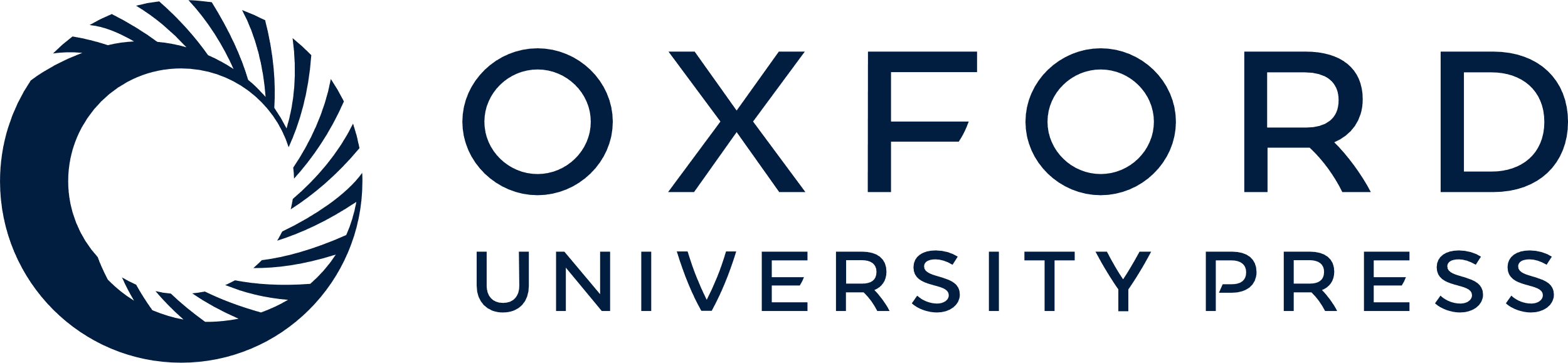 [Speaker Notes: Figure 5.  Distribution of the responsivity index (see Materials and Methods) for the tested neurons. Positive values represent units with a larger response under the COL condition than under the surface-reduced condition (A–C) and units with larger response under the DLD than under the SIL condition (D). Arrows indicate the median of the distribution. (A) Units tested under the COL and BLD conditions. (B) Units tested under the COL and DLD conditions. (C) Units tested in the COL and SIL conditions. (D) Units where comparison of the DLD and SIL conditions was available.


Unless provided in the caption above, the following copyright applies to the content of this slide: © Oxford University Press]